1
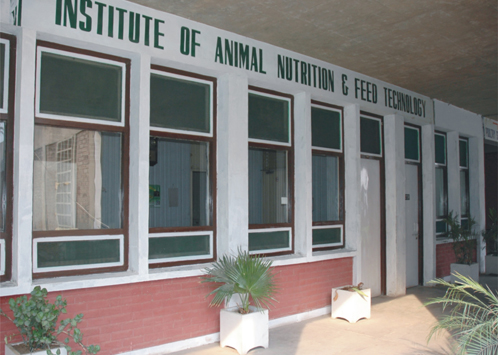 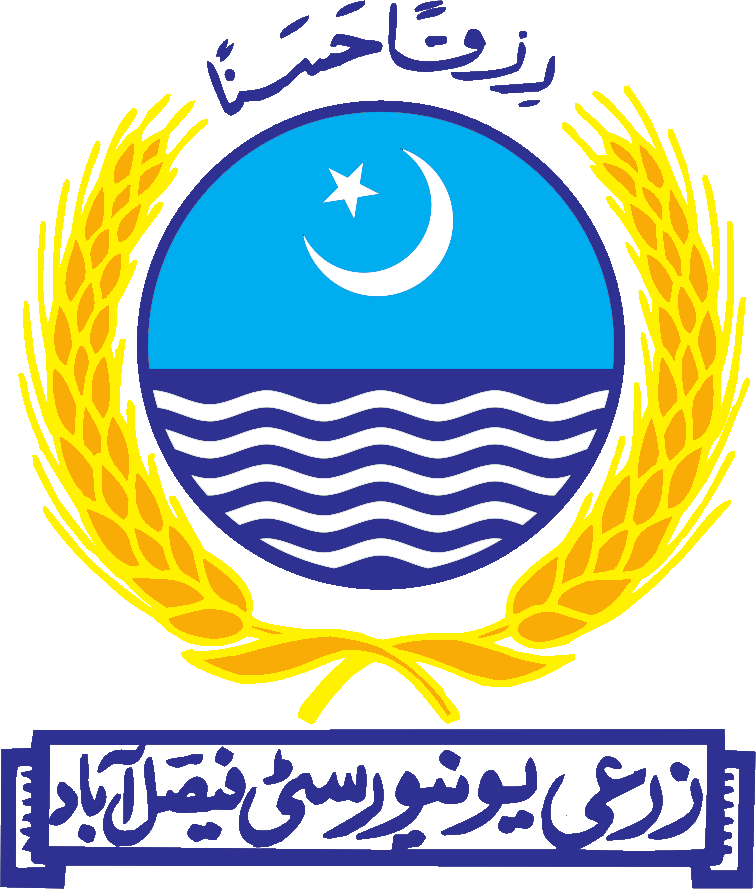 Bloat 
 Muhammad Asif
2011-ag-662
Institute of Animal Nutrition & Feed Technology
University of Agriculture Faisalabad
2
BLOAT
Bloat is defined as severe enlargement of abdomen due to an over accumulation of gases trapped within rumenoreticulum.
3
Types of bloat
Pasture bloat..
Plant protein 
Feedlot bloat..
Microbial polysaccharides
4
GAS PRODUCTION
Healthy cattle peoduces 30-50 liters of gas every hour.
						 (Bowen, 1996). 
Erructation phnomenon.
						 (Majak et al., 2003).
5
Cont…
6
Mechanism of bloat development
In frothy bloat erructation stops because gas becomes trapped in small bubbles.
As gas is not free receptors fail to recognize it.
                              

                                                				  (Howarth,  1975).
7
Froth…
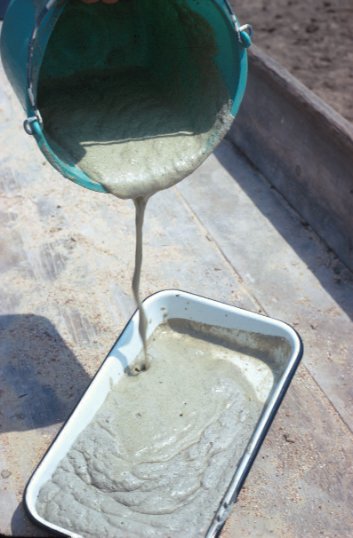 8
Cont …
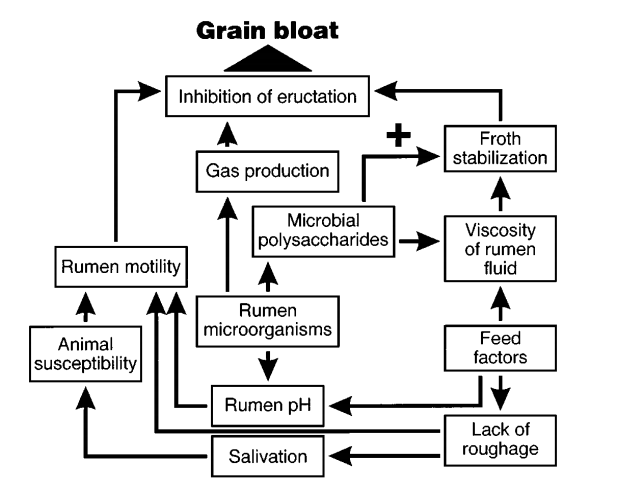 9
Symptoms of bloat
Distension of the left side. 
Labor breathing frequent urination and defecation. 
In some cases profuse salivation protruding eyes. 
Eructation slows and stops along with rumen motility.
10
CONTINUE…..
Mucus membranes become cyanotic. 
Develop a staggering gait animal collapses and can not rise.
Death is due to suffocation.


							 (Majak et al., 2003).
11
Physical apperaence…
12
Pasture bloat
Three factors associated with frothy bloat.                  
A  highly  digestible  high-protein  forage  (i.e.,  alfalfa,  clover,  wheat)
 Presence  of  fine  plant particles.
 Conditions  favourable  for  ruminal  bacteria  to  produce  an  excessive amount  of   bacterial  slime. 
			
					                             (Howarth  et  al.,  1986).
13
Strategies  to  mitigate  pasture  bloat
Pasture  management
Forages having low fiber and high protien are more succeptible to bloat e.g immature legume pastures as alfalfa and clover.
So avoid seeding pure stands of alfalfa.
May use bloat resistent legumes e.g sainfoin
14
Bloat-causing,  moderate-risk  and  low-risk  forages  used  as  pastures.
15
Bloat-reduced  forages
As indicated above bloat reduced forages be used. 
Genetic  modification  of  bloat-provoking  forages.
16
Use  of  grass  or  silage–legume  mixtures.
Inclusion of  orchardgrass  in  the alfalfa reduced  the  incidence  of  bloat  in  cattle.
Orchardgrass when seeded in  mixed  pastures  with  alfalfa at  proportions  of  0.25  and  0.50. 
Incidence  of  bloat reduced  70–90%. 
                                                                      

                                                                        (Thompson  et  al.,  2000)
17
Stage Of Crop
Stage of growth of alfalfa is most impotant
Highest risk of bloat in vegetative stage as compared with bud stage.
18
Feeding  schedules
Cattle  consuming  alfalfa  either  under  grazing  or  confinement  conditions  bloated  at  least  twice as  frequently  if  the  forage  was  made  available  earlier as  compared  to  later  in  the  day.


                                 					             (Hall and  Majak,  1995)
19
Feed additives
The  additives  included  ionophores  such  as  monensin  and  lasalocid  as  well  as pluronic  detergents and various  mineral  mixes.
monensin-containing  Rumensin reduced  the  incidence  of  bloat 50% in  steers.
20
Cont ..
21
Incorporating  tannin-containing  forages  into  alfalfa  pasture.
Condensed  tannins  (CT)  are  phenolic  compounds  that exhibit  a  high  affinity  for  bloat causing protiens.
 CT  can  also  directly  inhibit  rumen  microorganisms  and  biofilm  formation.
1.0  mg  CT/g  DM is needed  to  prevent  pasture  bloat. 
                                                                            Li  et  al. 1996.
22
Feedlot  bloat
Feedlot  bloat  occurs  most  commonly when  cattle  are  fed  diets  high  in  grain  and  low  in roughage.
Certain  feeding  regimens  in  ruminants  can  lead  to  the  proliferation  of  S.  bovis in  the  rumen,  resulting  in  the  production  of  high  levels  of slime. 
                                                                                                                                 Herrera  et  al. 2009.
23
Strategies  to  mitigate  feedlot  bloat
Optimization  of  grain  processing
Feedlot  bloat  is  controlled  most  effectively by  processing  the  grain  to  an  optimal  particle  size.
Flaking of corn  grains  to  a  density  of  less  than 0.31  kg/L  may  cause bloat in cattle.


								Zinn  et  al. 2002.
24
Addition  of  physical  fibre  to  high  grain  diets
Inclusion of  increased  levels  of  grass  hay  or  cereal  silage  in  feedlot  diets  can  also  reduce  the  risk of  feedlot  bloat
25
Adaptation
If  bloat  is  to  be  avoided,  sufficient  time  must  be  allowed (14–21  d)  for  the  microbial  populations  to  adjust  and  stabilize  to  the  dramatic change.
26
Antibiotics
Antibiotics  that  are effective  for  bloat  control  such  as  ionophores,  inhibit  primarily  Gram-positive  bacteria  including  S.  bovis  and  Lactobacillus spp.
27
Detergent-based  bloat  preventatives.
Inclusion  of  mineral  oil  at  levels  of  0.04  to  0.08  of  the  diet  reduced  the  incidence  of  bloat  in  feedlot  cattle.
Animal  fat  has  no  effect  and  soybean  oil  increased  the  incidence  of  bloat.
28
29